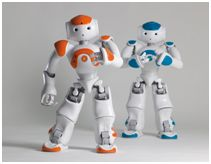 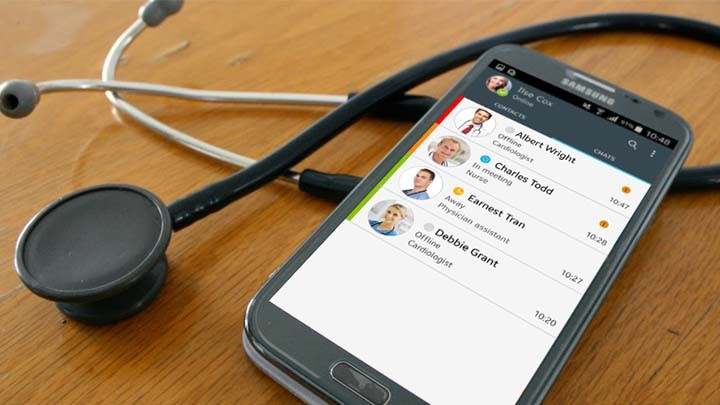 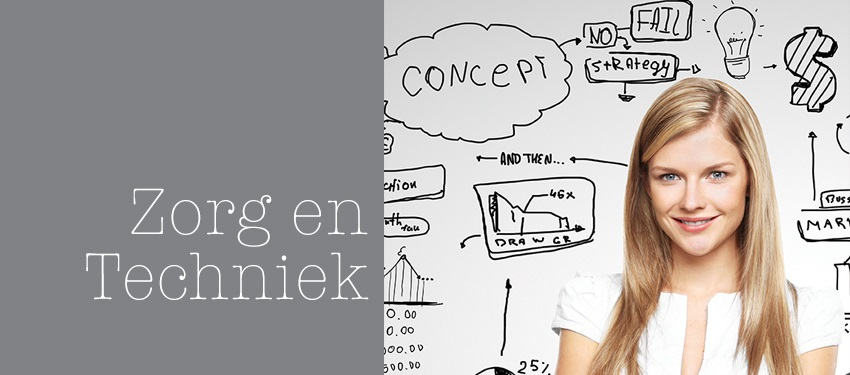 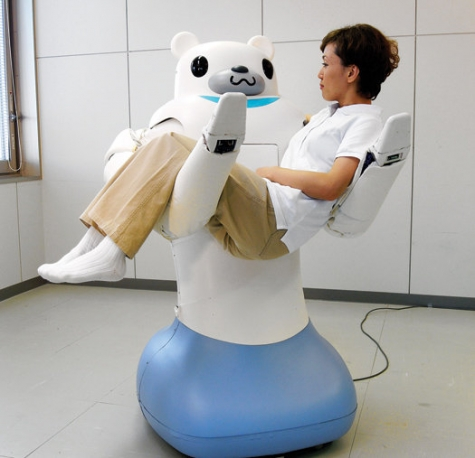 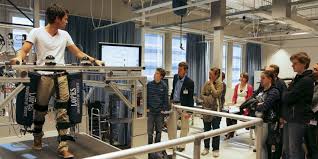 dag 1
10 september 2018
Alfons ten Brink, Harald Kerstholt, Nienke van Weerden, Diana Akkerman, Kim Postma
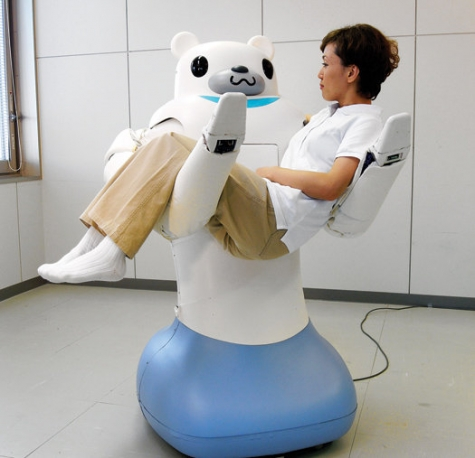 Inhoud
Opstart
Docenten
Health Hub Roden
Afspraken
Kennismaking
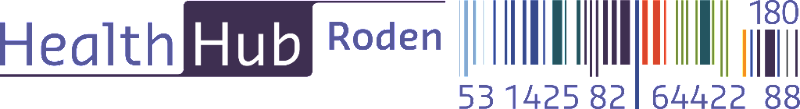 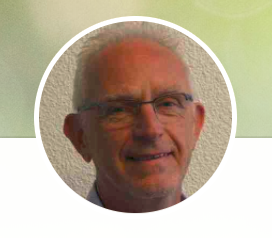 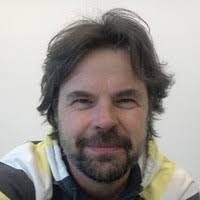 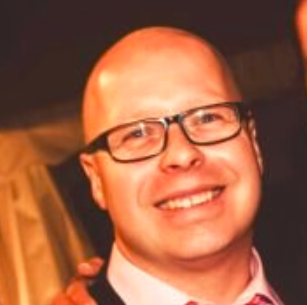 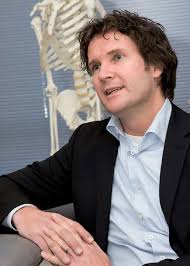 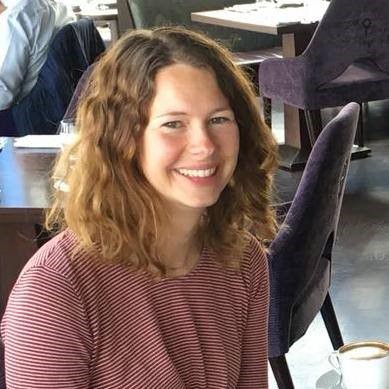 Verpleegkunde
Nienke van Weerden
Erik de Wal
Harald Kerstholt
Human Technology
Stuart Addison
Alfons Brink
Kennismaking
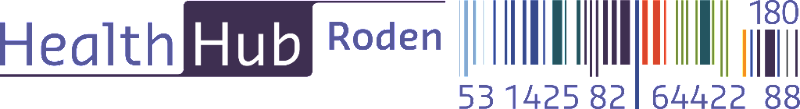 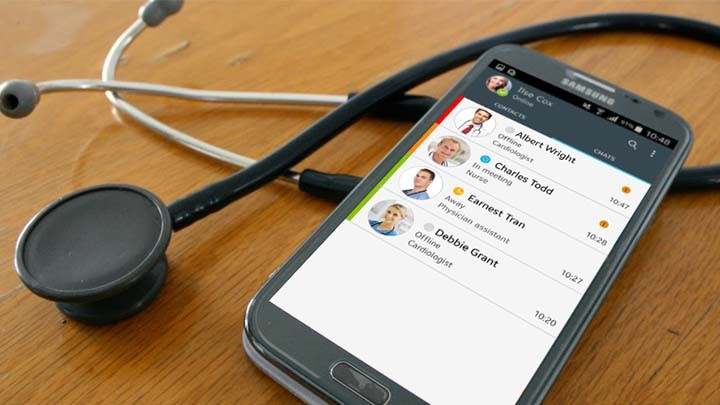 Afspraken
Huisregels
Aanwezigheid
Verantwoordelijkheid
Netwerk (Eduroam)
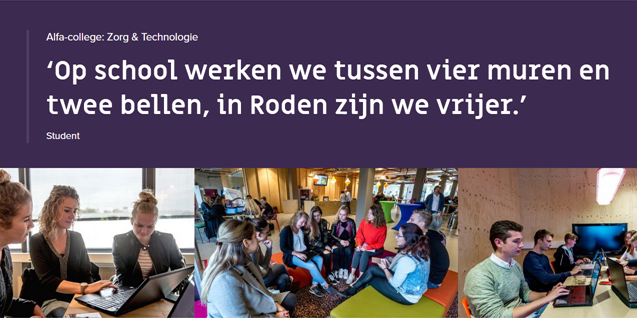 9-14 Werken aan project
14-16 werken  aan andere opdrachten
Samenstellen van de groepjes
+
Over de streep
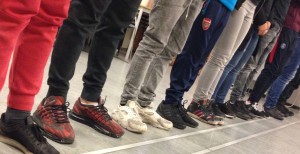 Na de pauzeStart 10.30u
Zorg en techniek
Groepjes 1 tm 15 hal                  Alfons
Groejes 16 tm 26 collegezaal    Nienke

Gezond leven Trend Room met Harald en Kim
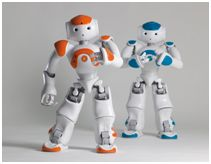 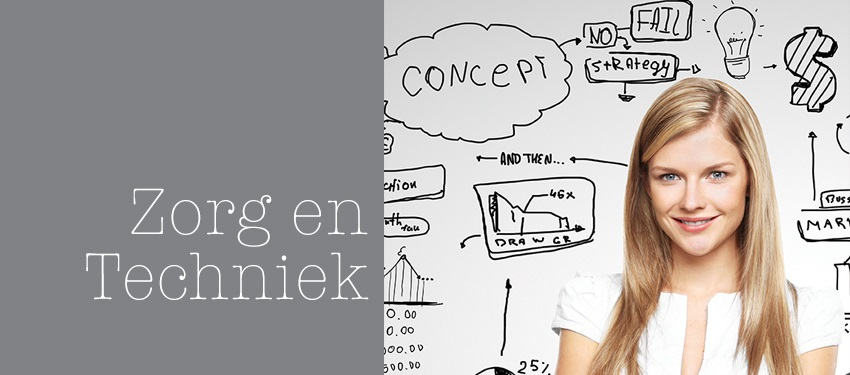 Zorg en Techniek
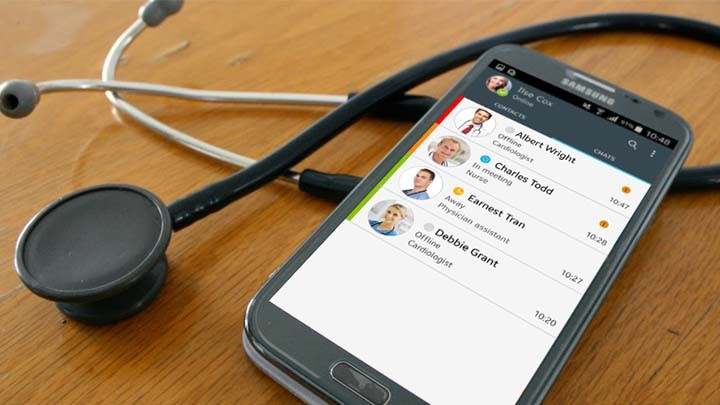 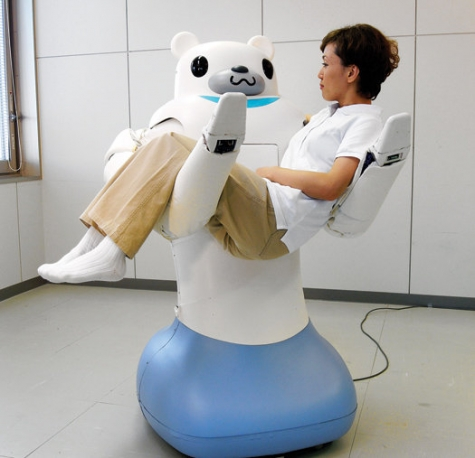 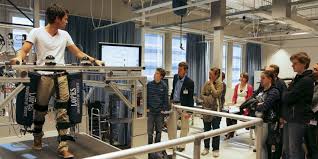 Doelstelling
Vandaag
17 september
Cross over Zorg en Techniek
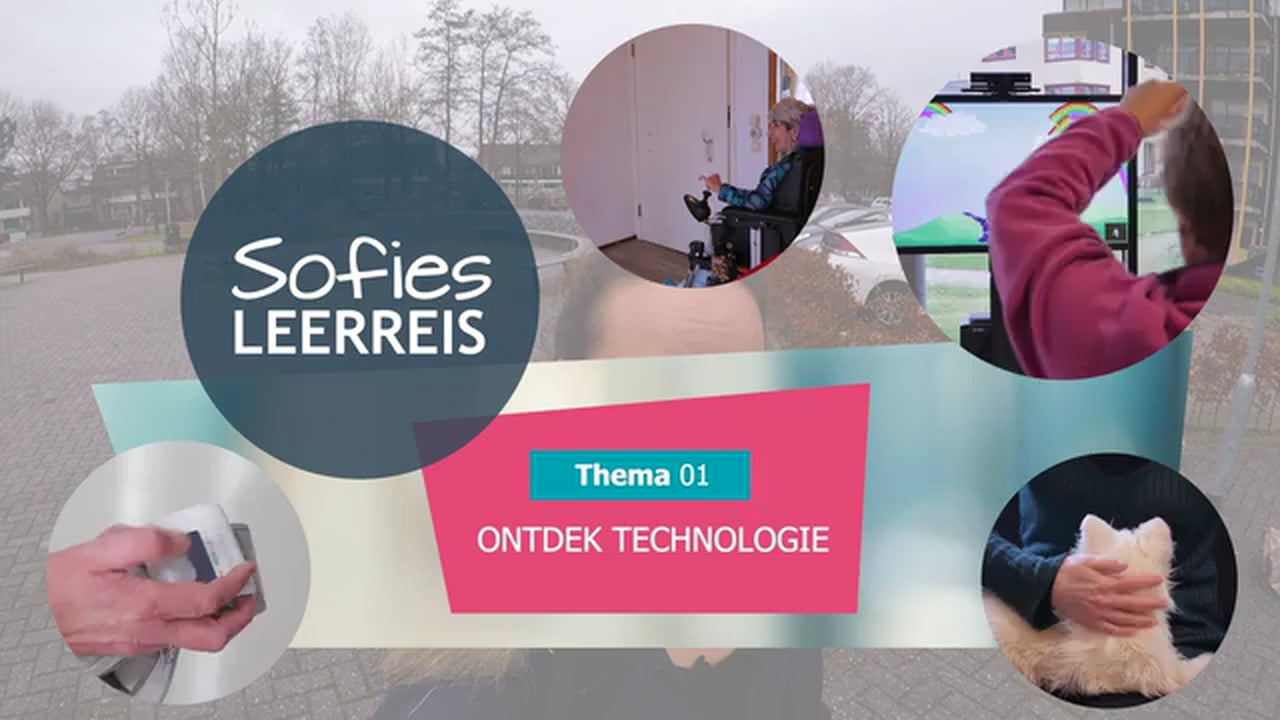 http://www.sofiesleerreis.nl/​
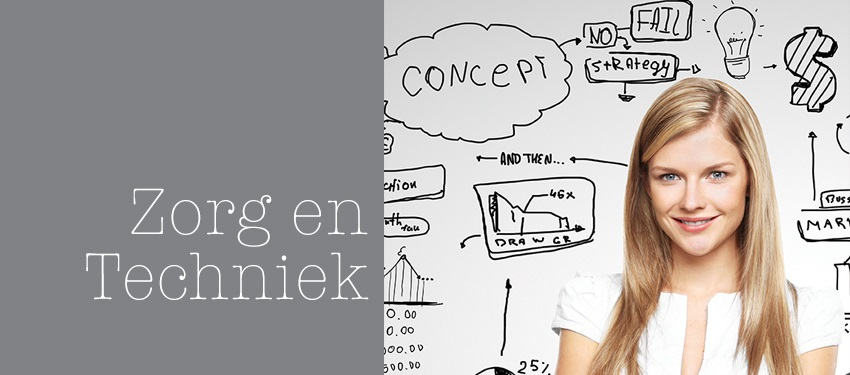 Doelstelling Project
Een technologisch hulpmiddel zo inzetten dat dit de kwaliteit van het leven van de client stabiel houdt of verbetert. Je hebt de inzet van het hulpmiddel aan laten sluiten bij de wensen, behoeften en mogelijkheden van de client
Zorgcasus oplossen
Kennis delen door gastsprekers en bedrijfsbezoeken
Project-doelen en activiteiten
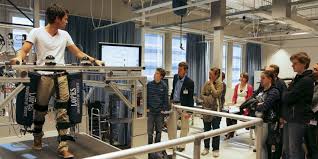 Projectdoelen, samen met studenten van Human Technology
In je groep 12u-14u
1- Lunchen 

2- vertel elkaar over je opleiding en wat je ermee wil?

3 –Ruwe schets
  "voor welk probleem of situatie waar de verzorgenden en verpleegkundigen  tegenaan gelopen zijn tijdens stage zou een oplossing gezocht kunnen worden in de techniek.
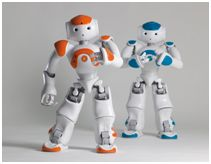 Opdracht Pitch maandag 17 september
* Go op ruwe schets nodig alvorens te starten met de pitch opdracht 

Breng een ervaring uit de stage of werk in met: patiënt/groep/ afdeling / woning/ buurt/ team​

Wees creatief en denk out of the box​

 Breng deze in beeld op een poster: mail poster voor het einde van de dag naar ng.vanweerden@alfa-college.nl

Bereid een pitch voor (1minuut)
Verpleegkundigen en verzorgenden
Opdracht voor maandag 17 september:

Lees het project op de toegestuurde WIKI aandachtig door
Kijk weblecture 1: Toepassen van Zorg en Technologie (link via WIKI)